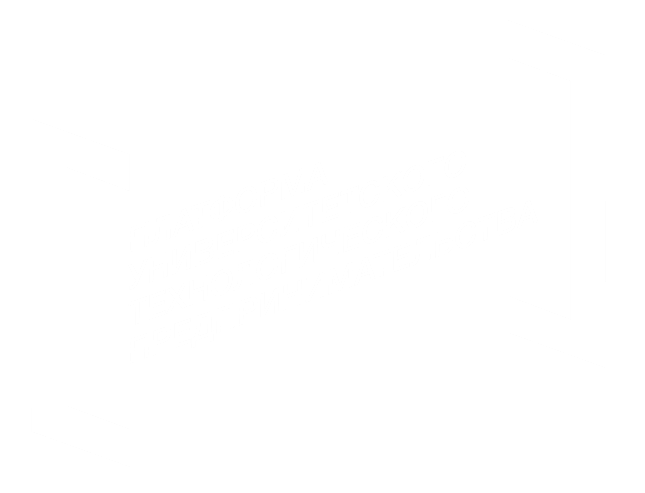 Исторические деятели в современных реалиях
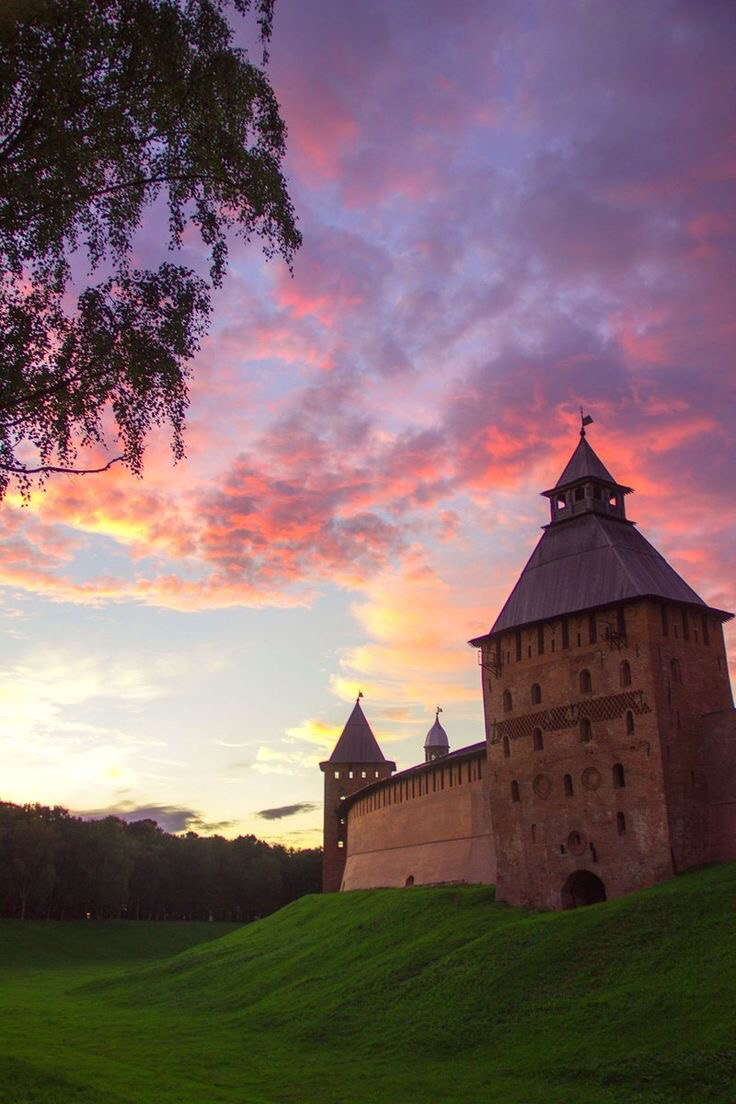 Наставник - Субботина Т. А.
Трек - Креативный
О ПРОЕКТЕ
КОМАНДА
ПРОБЛЕМА
ЦЕЛЕВАЯ АУДИТОРИЯ
CustDev
РЕШЕНИЕ
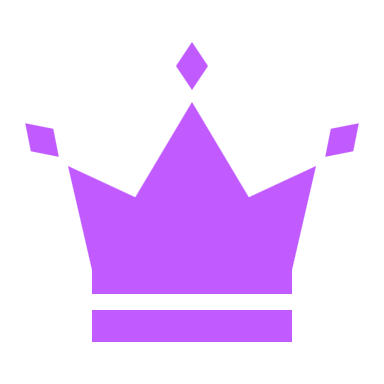 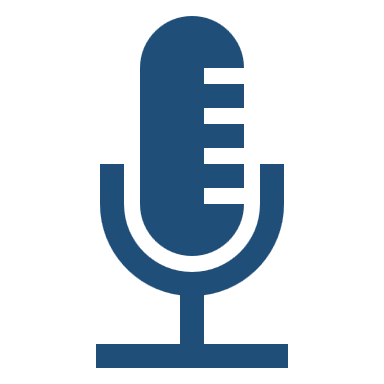 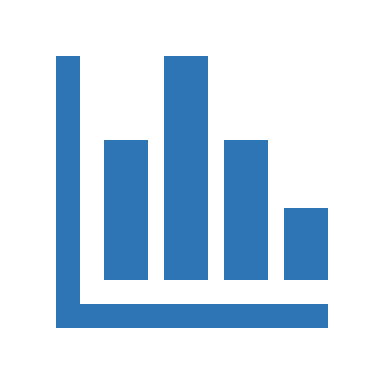 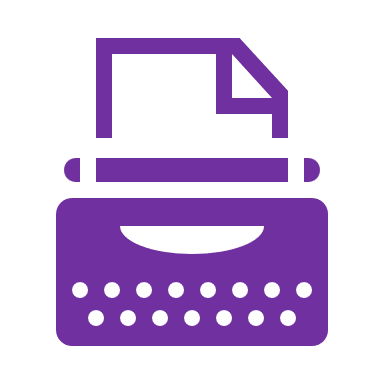 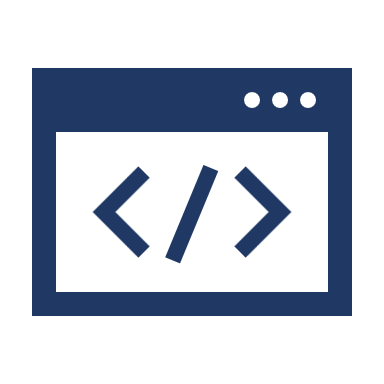 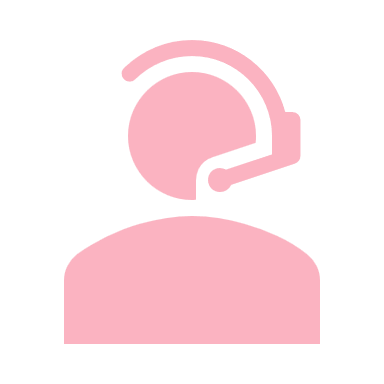 Ражбулаева Хава
Михайлова Мария
Андреев Сергей
Рыженкова Елизавета
Грибенко София
Егоров
 Иван
Аналитик
Спикер
Менеджер
Программист
Копирайтер
Лидер
1
О ПРОЕКТЕ
ПРОБЛЕМА
ЦЕЛЕВАЯ АУДИТОРИЯ
CustDev
РЕШЕНИЕ
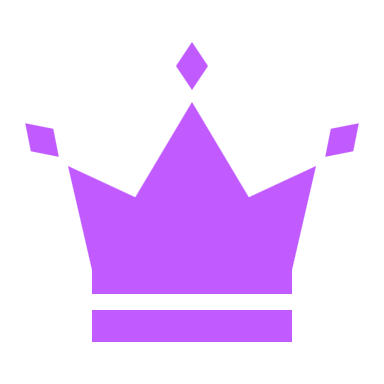 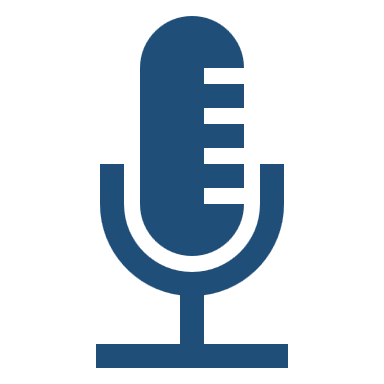 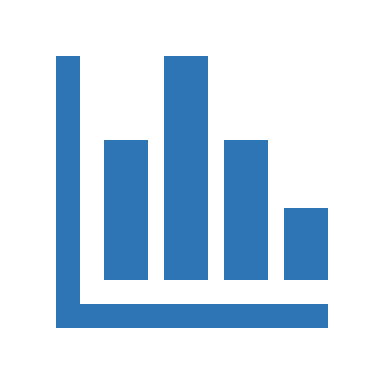 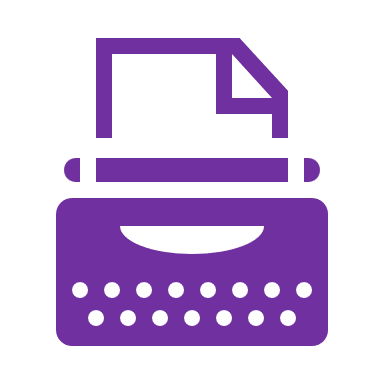 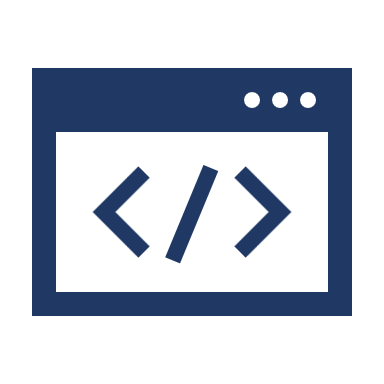 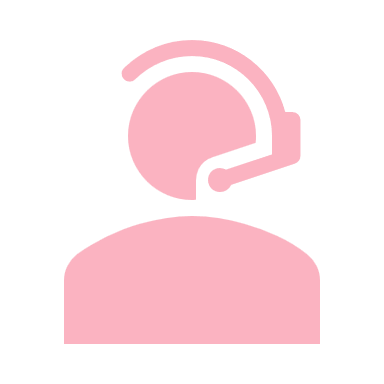 Неосведомленность молодежи в культуре и истории Великого Новгорода

Отсутствие сувениров на эту тему способных заинтересовать их
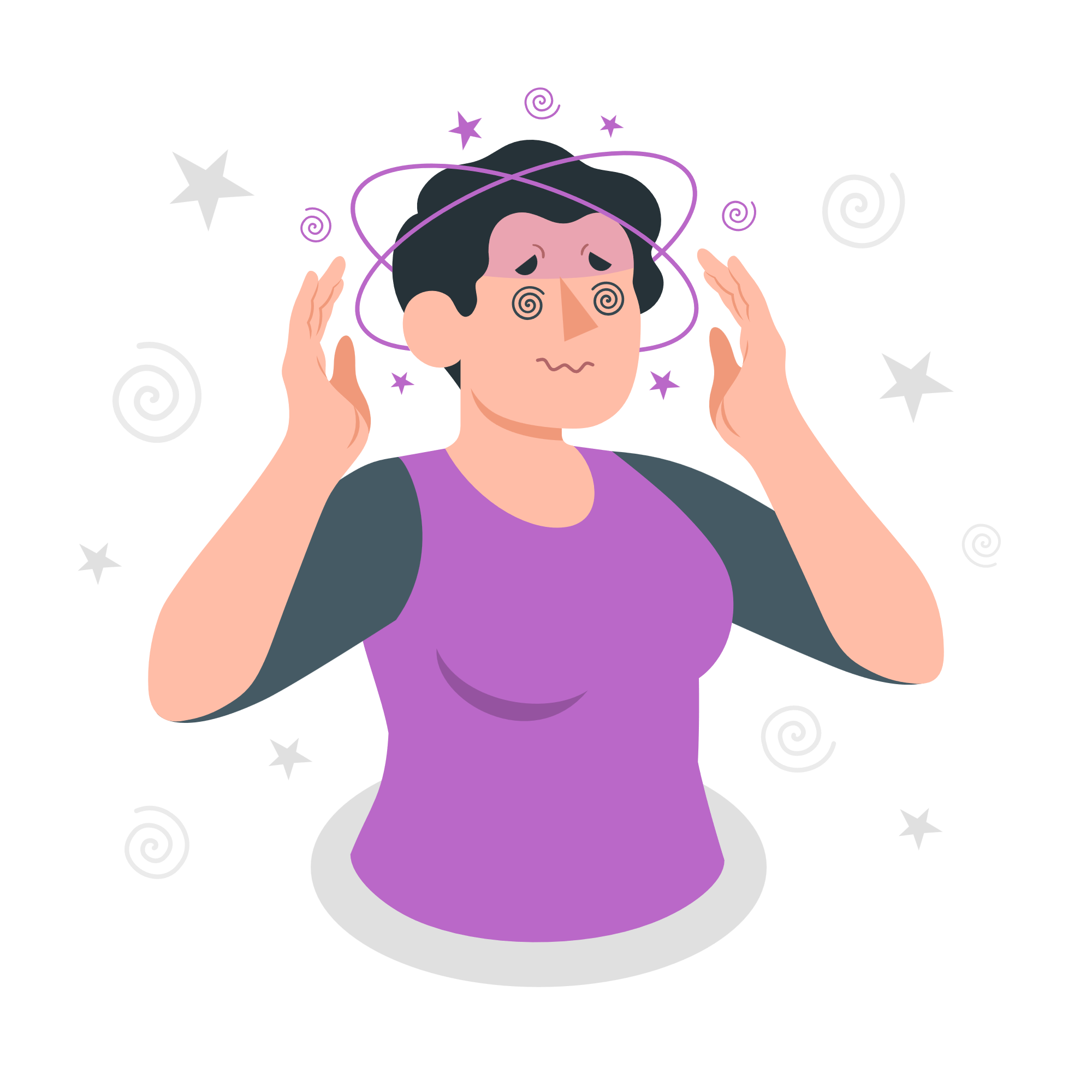 Молодые люди в возрасте от 15 до 25 лет
Ражбулаева Хава
Михайлова Мария
Андреев Сергей
Рыженкова Елизавета
Грибенко София
Егоров
 Иван
Программист
Копирайтер
Менеджер
Аналитик
Лидер
Спикер
2
Неосведомленность молодежи в культуре и истории Великого Новгорода

Отсутствие сувениров на эту тему способных заинтересовать их
О ПРОЕКТЕ
ЦЕЛЕВАЯ АУДИТОРИЯ
CustDev
РЕШЕНИЕ
ПРОБЛЕМА
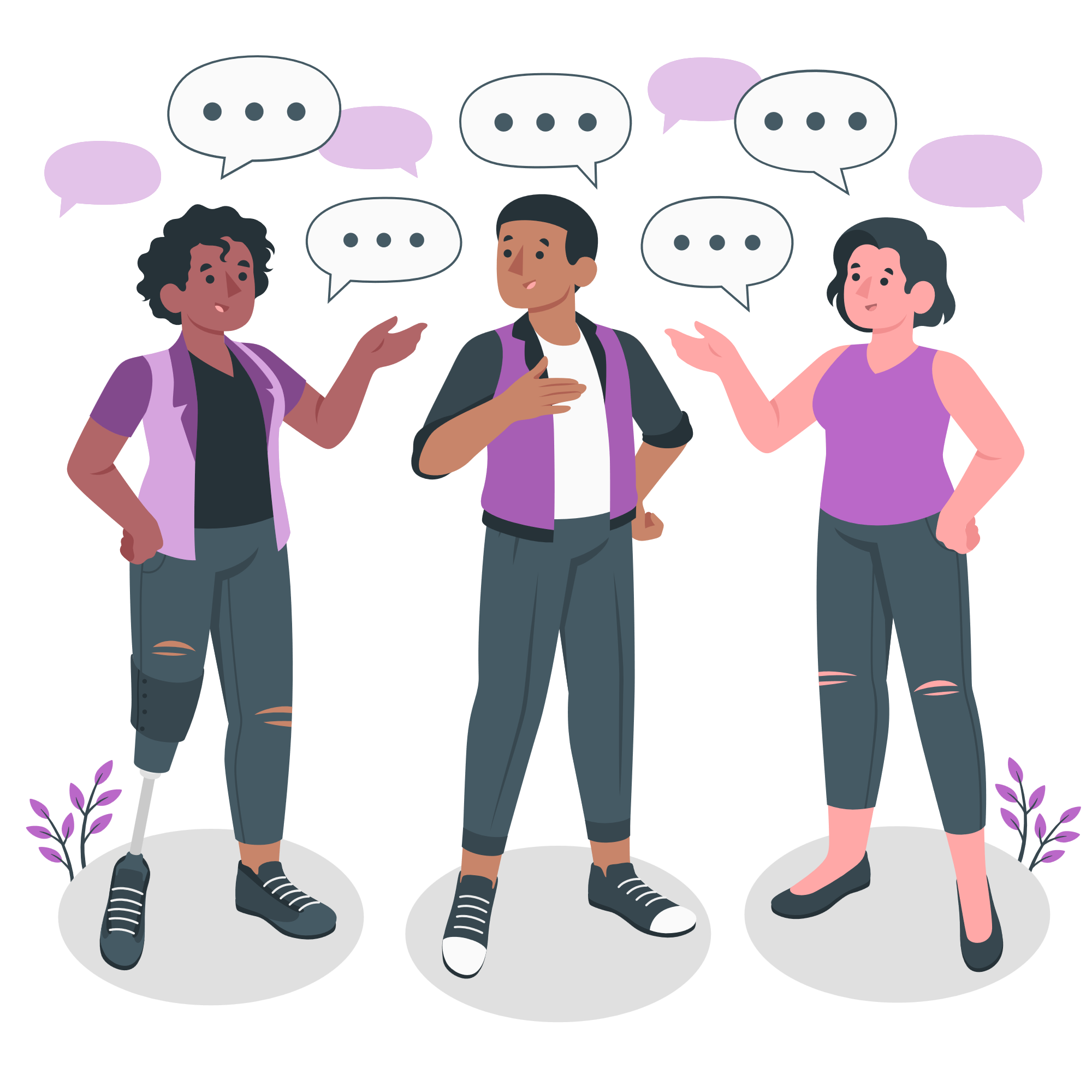 Создание сувениров, которые смогу заинтересовать молодёжь в изучении истории
Молодые люди в возрасте от 15 до 25 лет
3
[Speaker Notes: CustDev]
Молодые люди в возрасте от 15 до 25 лет
О ПРОЕКТЕ
CustDev
ЦЕЛЕВАЯ АУДИТОРИЯ
РЕШЕНИЕ
ПРОБЛЕМА
Создание сувениров, которые смогу заинтересовать молодёжь в изучении истории
Великого Новгорода
4
[Speaker Notes: CustDev]
Молодые люди в возрасте от 15 до 25 лет
О ПРОЕКТЕ
CustDev
ЦЕЛЕВАЯ АУДИТОРИЯ
РЕШЕНИЕ
ПРОБЛЕМА
Создание сувениров, которые смогу заинтересовать молодёжь в изучении истории
Великого Новгорода
4
[Speaker Notes: CustDev]
Молодые люди в возрасте от 15 до 25 лет
О ПРОЕКТЕ
CustDev
ЦЕЛЕВАЯ АУДИТОРИЯ
РЕШЕНИЕ
ПРОБЛЕМА
Создание сувениров, которые смогу заинтересовать молодёжь в изучении истории
Великого Новгорода
4
[Speaker Notes: CustDev]
Молодые люди в возрасте от 15 до 25 лет
О ПРОЕКТЕ
РЕШЕНИЕ
ЦЕЛЕВАЯ АУДИТОРИЯ
CustDev
ПРОБЛЕМА
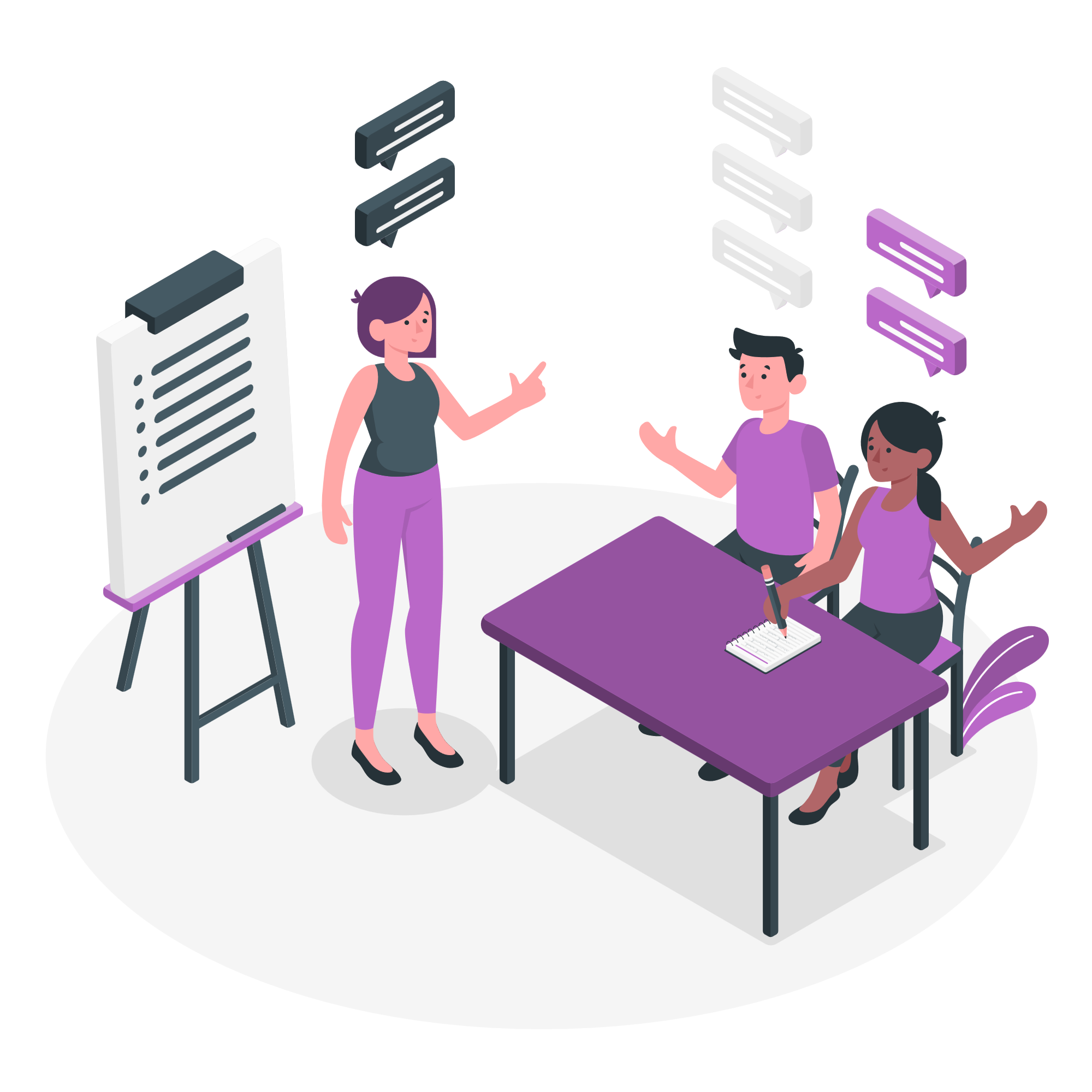 Создание сувениров, которые смогу заинтересовать молодёжь в изучении истории
Великого Новгорода
5
О ПРОЕКТЕ
ЦЕЛЬ
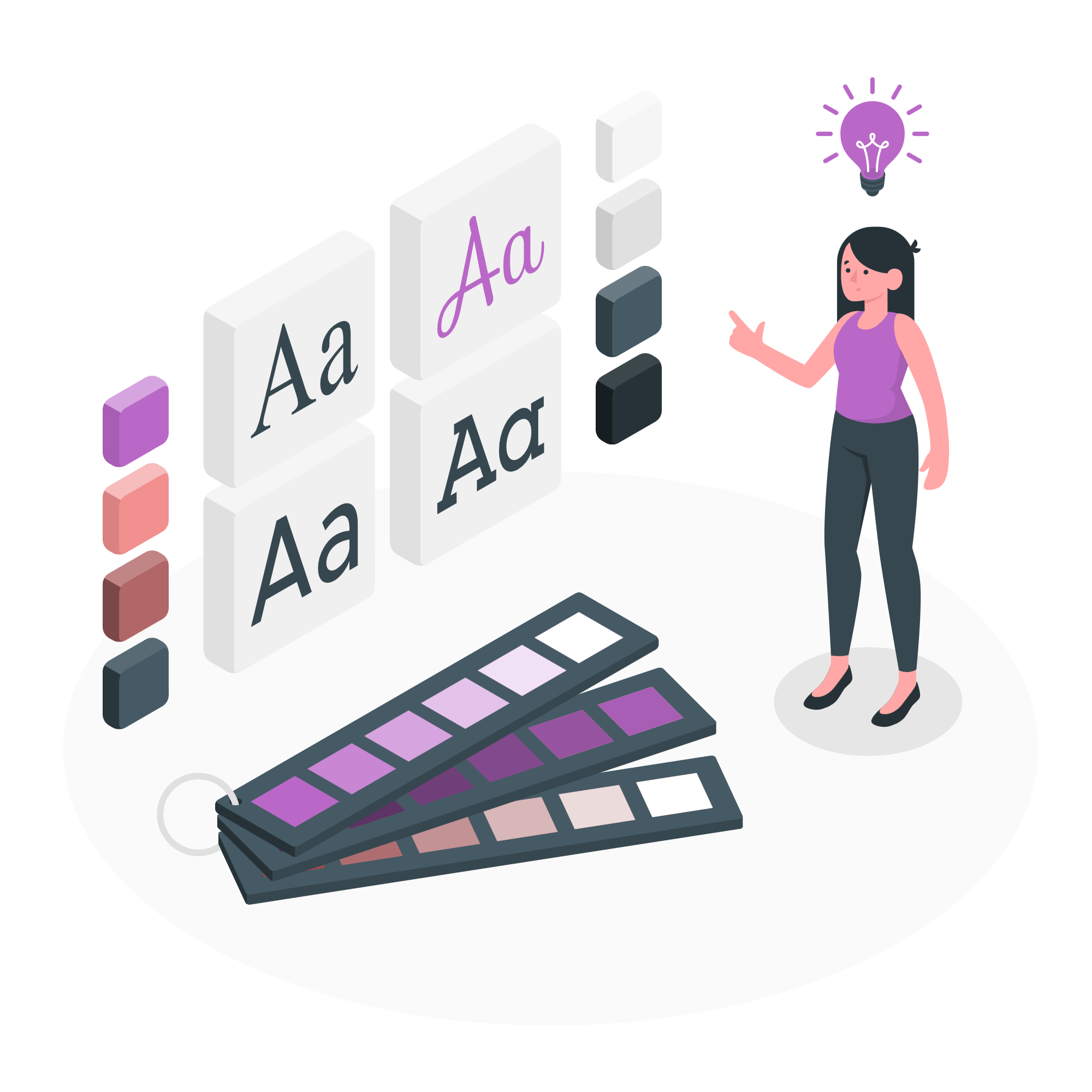 изготовление значков - 80р/шт. (4000 за 50 значков) Аренда (стол для значков) - 150-400 рублей в неделю в зависимости от расположения на стеллаже (минимальная бронь на 4 недели) - 600-1600 
Реклама - 500 рублей в  VK
Печать на заказ - 90 рублей один значок (4500 за 50 значков)
Брелок с печатью - 200р/шт. (4000 за 20 брелоков)
Магниты прямоугольные с печатью - 105р/шт. (2100 за 20 магнитов)
Наша цель – создать оригинальный дизайн сувениров с изображением исторических деятелей Великого Новгорода в юмористическом стиле
6
О ПРОЕКТЕ
Бюджет проекта
изготовление значков - 80р/шт. (4000 за 50 значков) Аренда (стол для значков) - 150-400 рублей в неделю в зависимости от расположения на стеллаже (минимальная бронь на 4 недели) - 600-1600 
Реклама - 500 рублей в  VK
Печать на заказ - 90 рублей один значок (4500 за 50 значков)
Брелок с печатью - 200р/шт. (4000 за 20 брелоков)
Магниты прямоугольные с печатью - 105р/шт. (2100 за 20 магнитов)
Наша цель – создать оригинальный дизайн сувениров с изображением исторических деятелей Великого Новгорода в юмористическом стиле
Магниты прямоугольные 
с печатью
Печать на заказ
Брелок с печатью
Изготовление значков
Аренда
Реклама
= 16200 ± 500
7
КОНКУРЕНТЫ
Твоя Полка 
Великий Новгород
Сочиняй мечты
Частные торговые точки
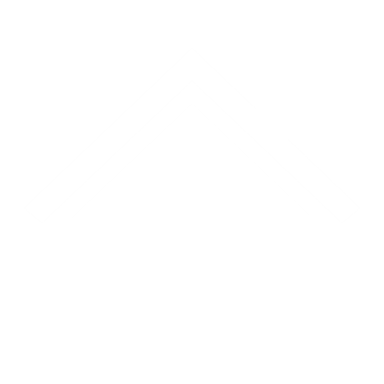 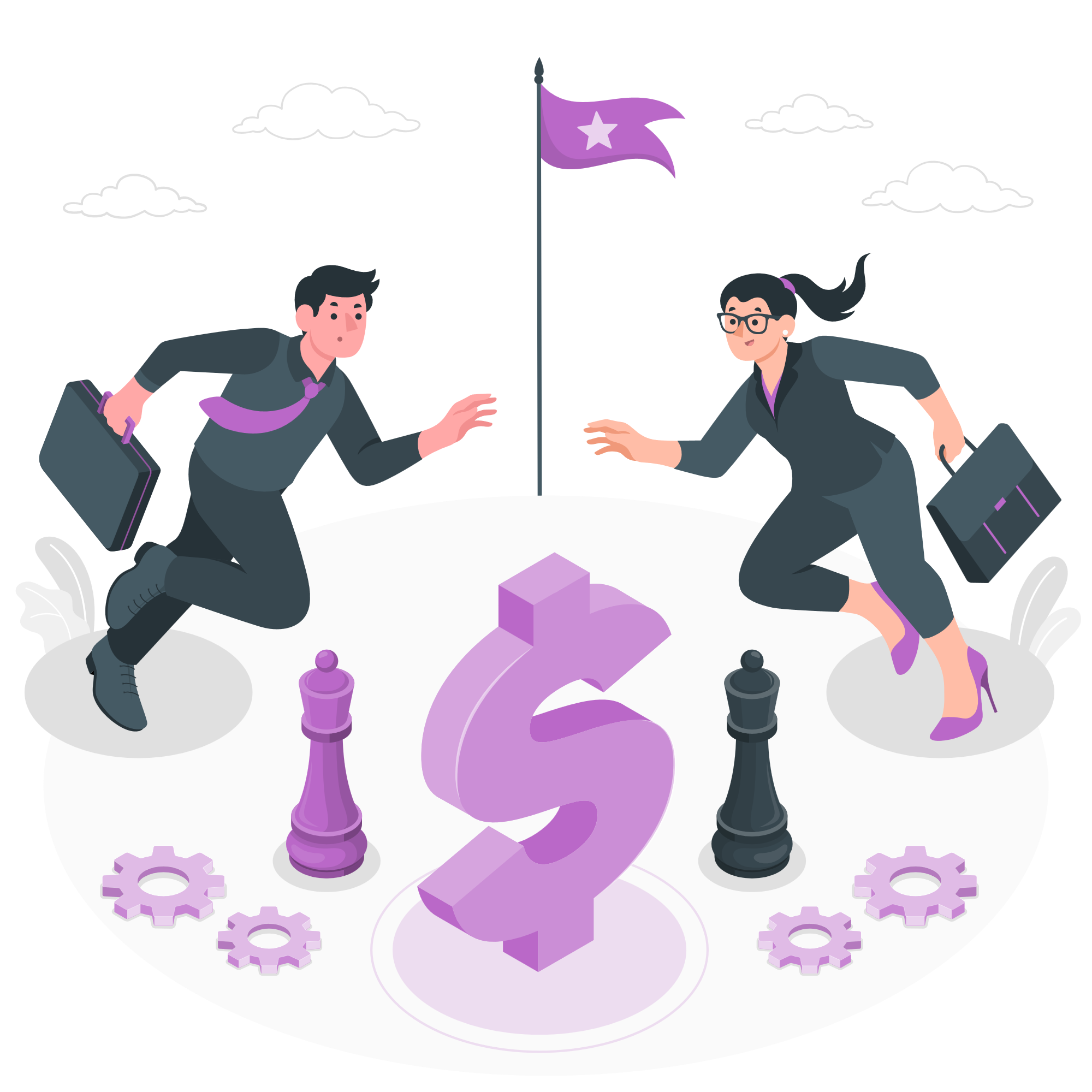 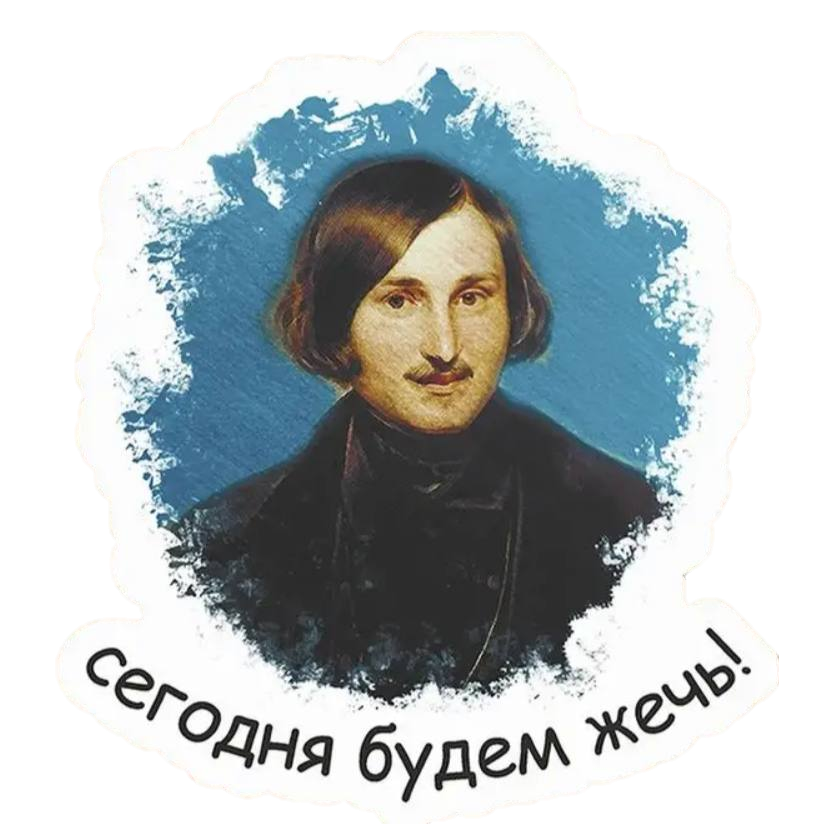 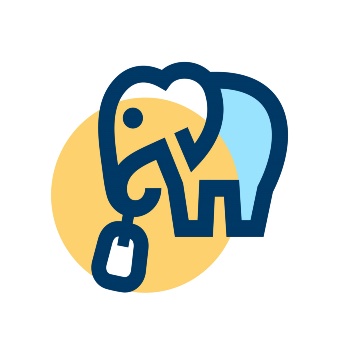 8
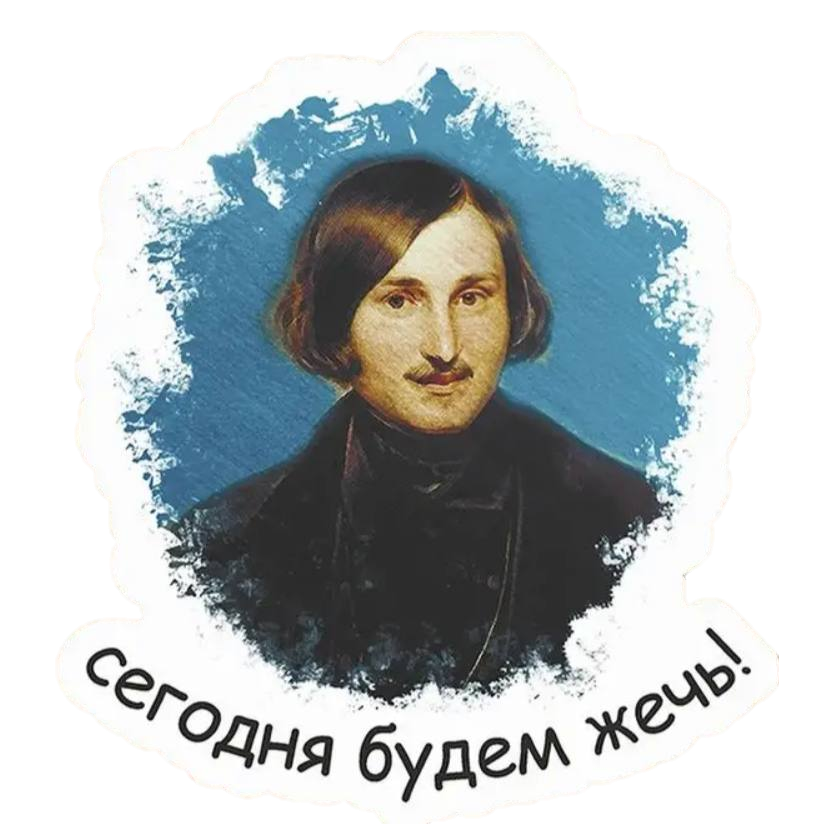 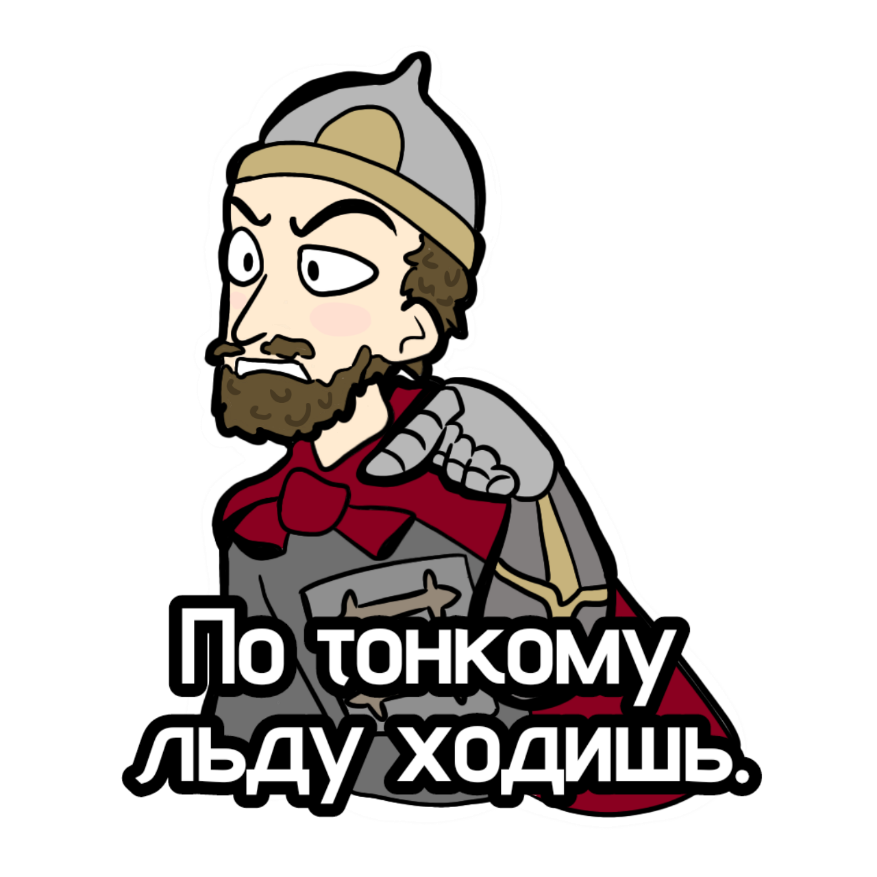 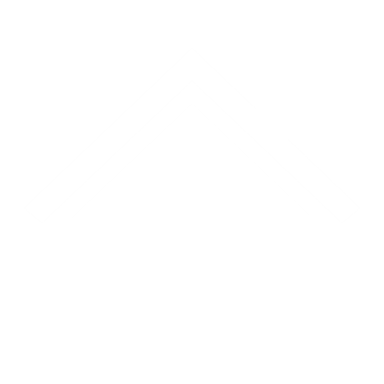 РЕЗУЛЬТАТЫ
РЕЗУЛЬТАТ РАБОТЫ
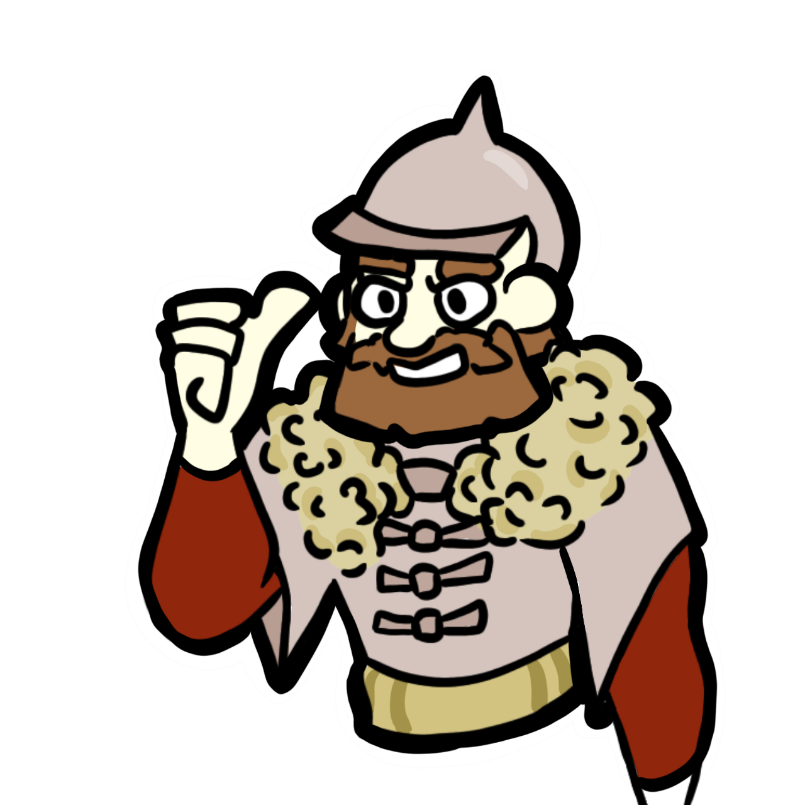 Твоя Полка 
Великий Новгород
Сочиняй мечты
Частные торговые точки
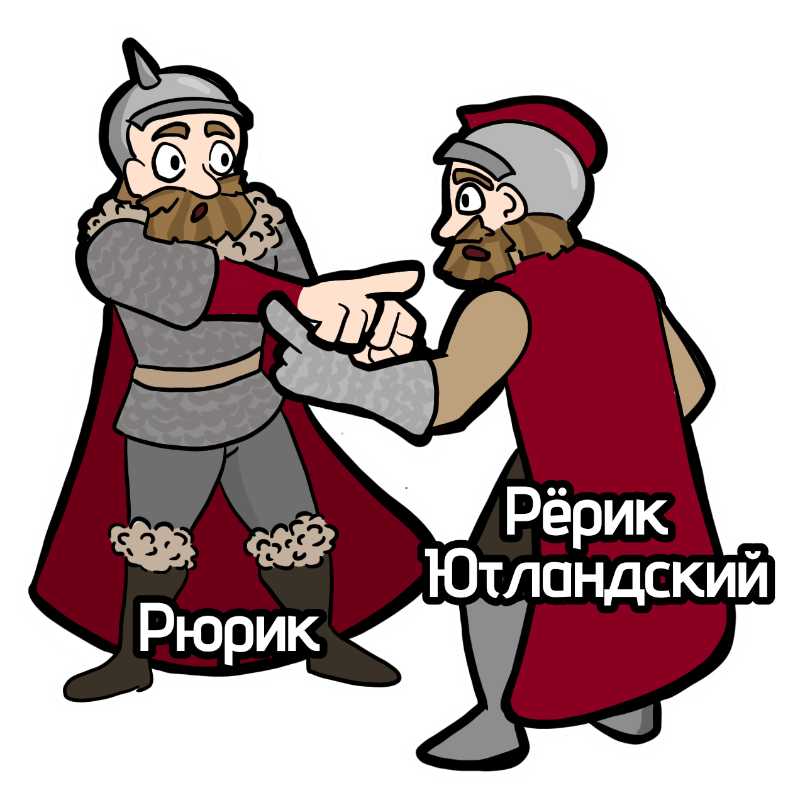 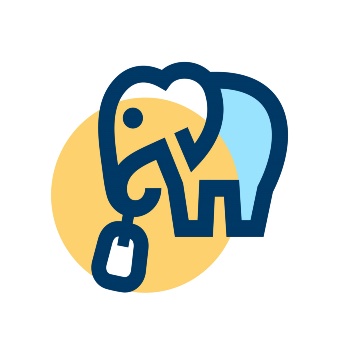 9